Do you remember the poem?
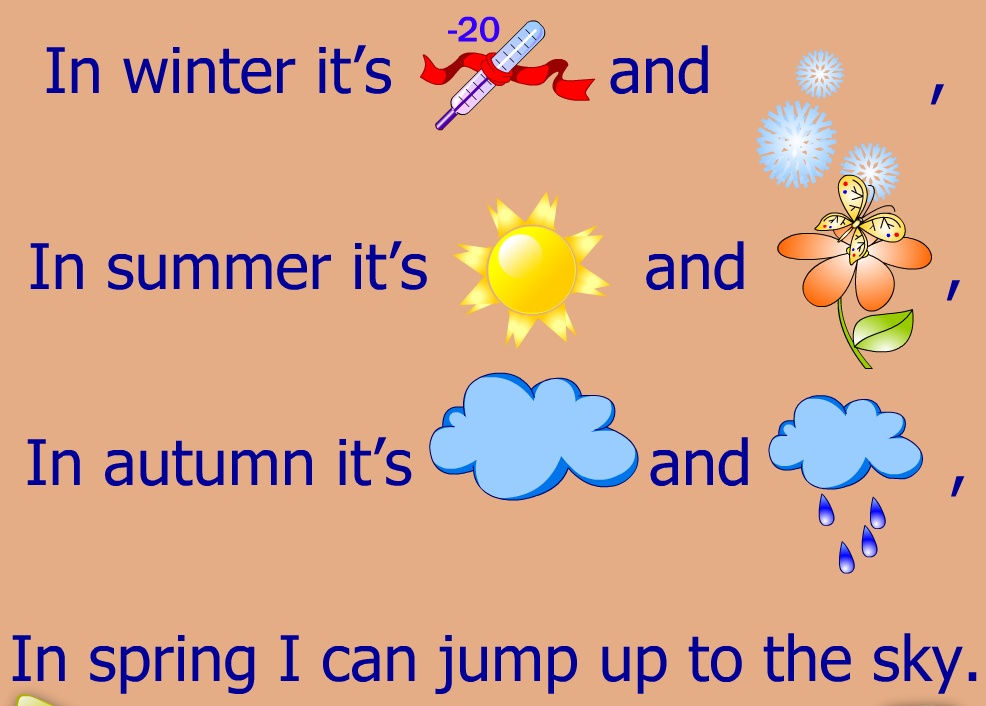 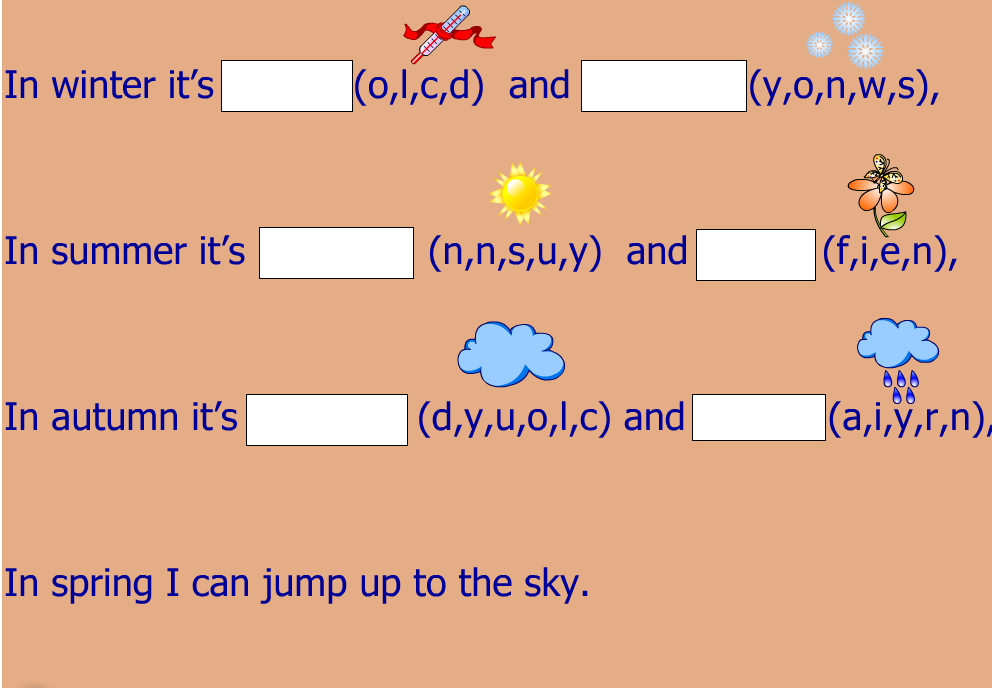 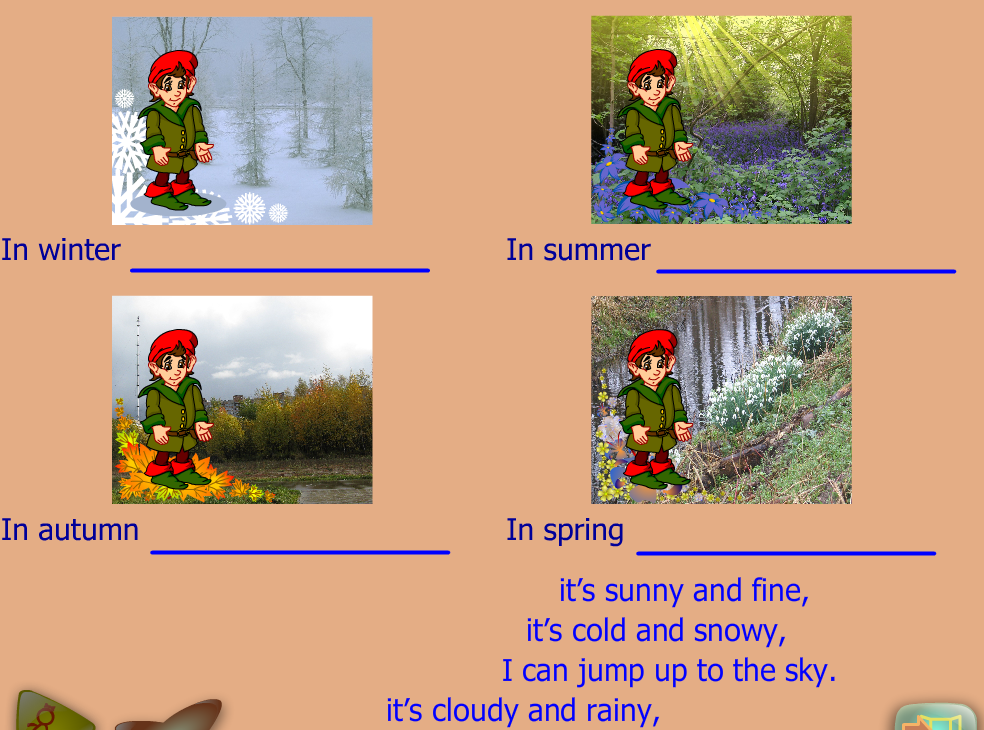 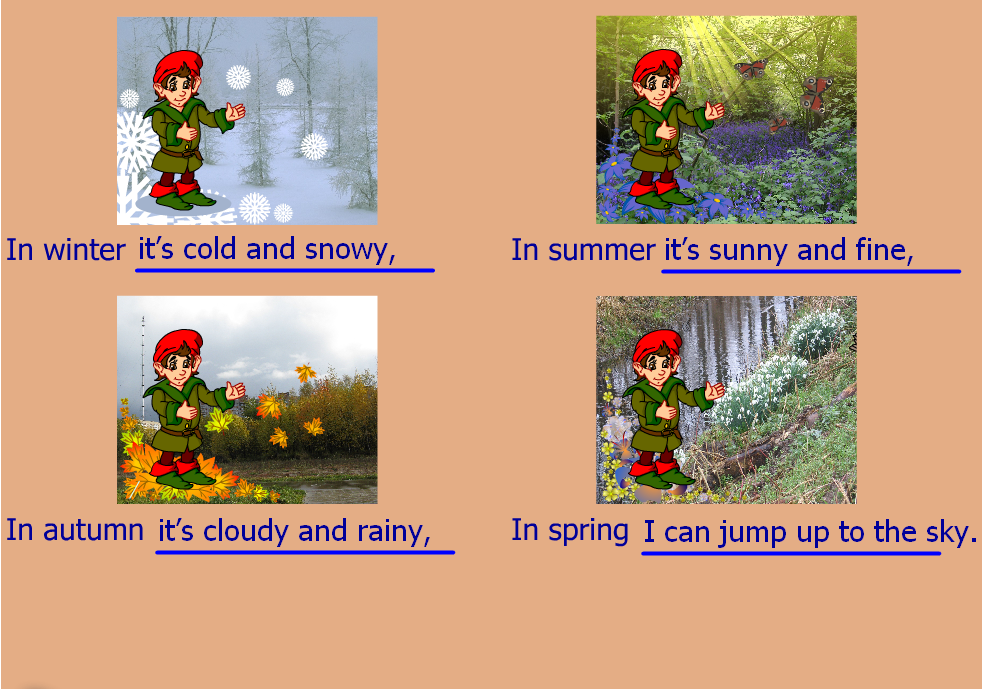